FAMILIENARMUTMASSNAHMEN dES KANTONSNEUENBURGJAHRESKONFERENZ DER SODK16. mai 2025charmey
Florence nater
Département de l’emploiet de la cohésion sociale
Übersicht
Einleitung
Einige Feststellungen
Mehrdimensionale Massnahmen für Familien
Schlussfolgerung und Perspektiven
2
1. Einleitung
Der Kampf gegen Armut, vor allem jene von Kindern/Familien, ist eine politische Absicht, die zweifellos breit unterstützt wird.

Prekarisierung und Armut bei Familien

Vielfältige Realitäten (Veränderung der Familienmodelle)
Studien/Statistiken geben diese Vielfalt und die damit verbundenen Herausforderungen nicht unbedingt wieder
Zeitliche Diskrepanz zwischen den Ergebnissen statistischer Studien und den getroffenen Massnahmen
3
1. Einleitung
Aktuelle Gegebenheiten im Kanton Neuenburg (2024)

Veröffentlichung des Sozialberichts 2023 (Überblick über die Entwicklung der bedarfsabhängigen Sozialleistungen im Kanton, der alle zwei Jahre publiziert wird, einschliesslich eines Berichts über das Ausmass und die Entwicklung der Armut in der Ausgabe 2023)

Bericht des Staatsrates an den Grossen Rat (Redéfinition des prestations sociales 3):

Bilanz und Abschluss eines Zyklus von Reformen der bedarfsabhängigen Sozialleistungen
Verzicht auf die Entwicklung von Ergänzungsleistungen für Familien (FamEL / PC Familles)
Mobilisierung und Stärkung der bestehenden Instrumente
4
2. Einige Feststellungen
Risiko der relativen Armut
Im Jahr 2021 lebten 25’319 Personen, d. h. 14,9 % der Bevölkerung, unter der relativen Armutsgrenze (2017: 14,2 %; 2010: 11,5 %).
 				
Dieser Anteil beträgt 
bei Einelternfamilien 30,8 % und
bei Familien mit zwei Eltern-teilen und 3 oder mehr Kindern 27,4 %.
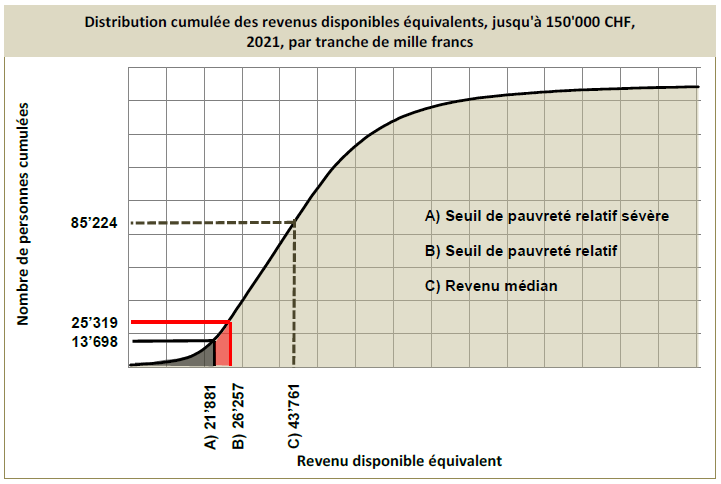 5
2. Einige Feststellungen
Armut, Inflation und Gewicht der laufenden Ausgaben 
Eine Studie der FH Bern von Mai 2024 (6 Kantone)
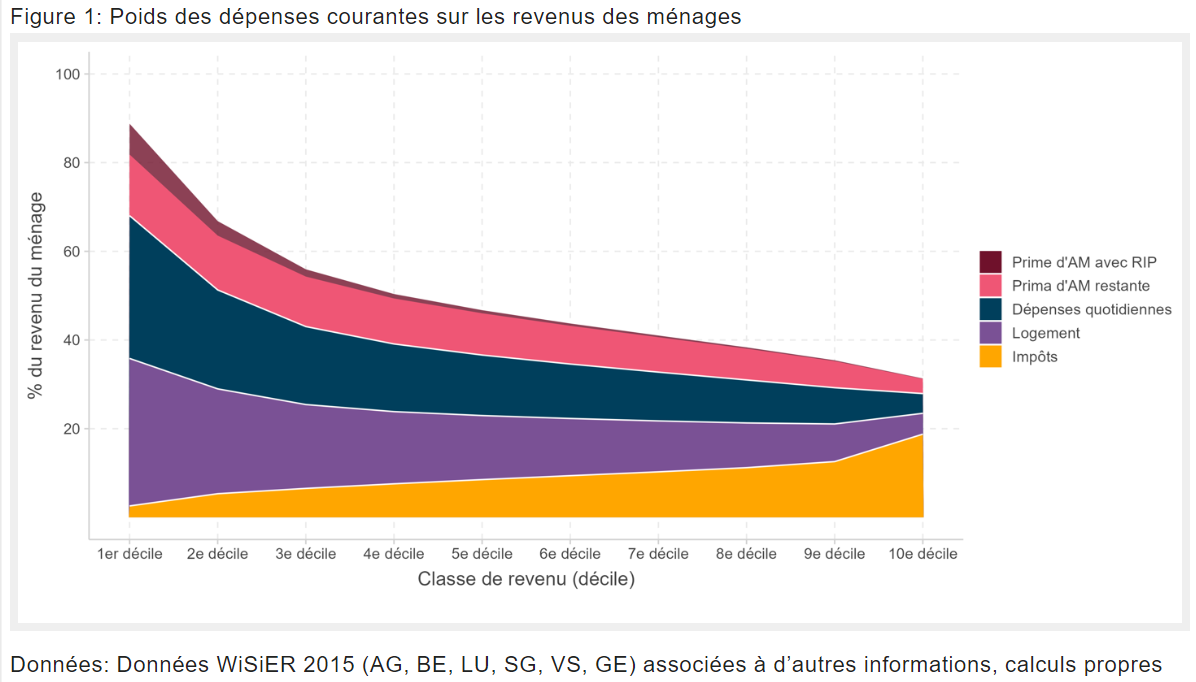 6
3. Mehrdimensionale Massnahmen für Familien
Instrumente, die für familienpolitische Massnahmen zur Verfügung stehen
7
3. Mehrdimensionale Massnahmen für Familien
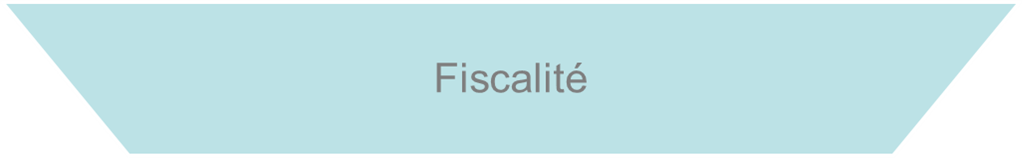 Durchführung mehrerer Steuerreformen seit 2012, die Familien zugutekommen:

Vollständiger Abzug der Betreuungskosten (2013)
Deutliche Erhöhungen der Kinderabzüge (progressiv von 2013 bis 2016)
Anhebung der Einkommensgrenze für die Steuerpflicht von 5000 auf 7500 CHF (2020)
Änderung des Splittings für Paare und Alleinerziehende von 55 % auf 52 % 
Weitere Entwicklungen im Bereich der Besteuerung (Steuerinitiativen)

Familienergänzende Betreuung:

Beteiligung der Eltern entsprechend ihrer wirtschaftlichen Leistungsfähigkeit und
vollständiger Abzug der Betreuungskosten von der Steuer
Besteuerung
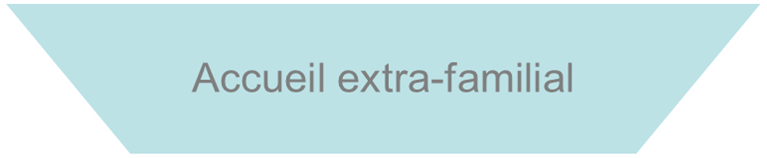 Familienergänzende Betreuung
8
3. Mehrdimensionale Massnahmen für Familien
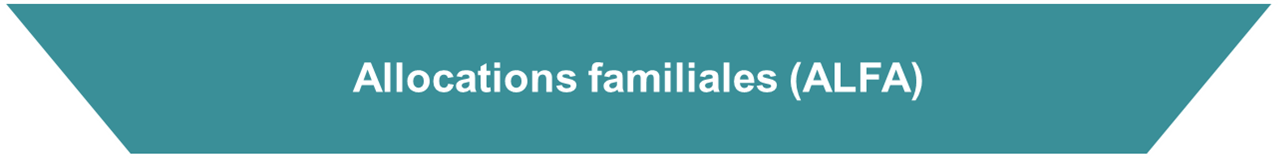 Familienzulagen (FZ)
Laufende Arbeiten und Diskussionen im Hinblick auf eine weitere Erhöhung der FZ bis 2028/2029 im Zusammenhang mit der Überkompensation der FZ-Kosten im Kanton Neuenburg.
9
3. Mehrdimensionale Massnahmen für Familien
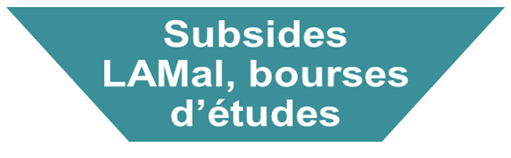 Prämien-verbilligungen,
Stipendien
Prämienverbilligungen (Individuelle Prämienverbilligungen, IPV): 
Mehrere Reformen/Massnahmen zugunsten von Versicherten der «gewöhnlichen» Kategorien (= ausserhalb EL und Sozialhilfe). Dazu zählen insbesondere:
2019: Reform zur Milderung der sogenannten «Schwelleneffekte»: 15 Einkommens-klassen mit Anrecht auf Prämienverbilligung (statt wie bis dahin 5 Klassen), Klasse 1 = Verbilligung in der Höhe von 100 % einer kantonalen Referenzprämie für Erwachsene und Kinder, danach lineare Degression der Verbilligung entsprechend dem Einkommen 
2023: 100 % Verbilligung für Kinder in allen Einkommensklassen
2023–2024: Sukzessive Erhöhung der Einkommensgrenzen (Beispiele von Einkommens-grenzen im Jahr 2025, die Anrecht auf Prämienverbilligung geben: Alleinstehende ohne Kinder CHF 50’600, Paar mit zwei Kindern CHF 104’317) 
Weitere Entwicklungen im Bereich der Prämienverbilligungen (Antwort auf Initiative zur Prämienbegrenzung)
10
3. Mehrdimensionale Massnahmen für Familien
Einige Feststellungen/Kennzahlen aus dem Sozialbericht 2023:
Sozialhilfe
Sozialhilfebeziehende im Alter von 15 bis 64 Jahren nach Erwerbsstatus (2023)
Sozialhilfebeziehende nach Haushaltstyp (Entwicklung 2019–2023)
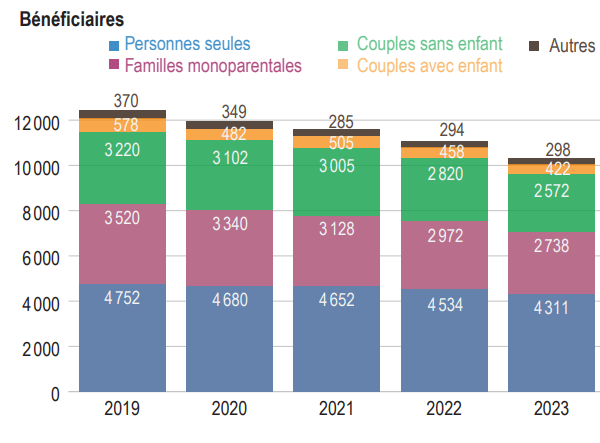 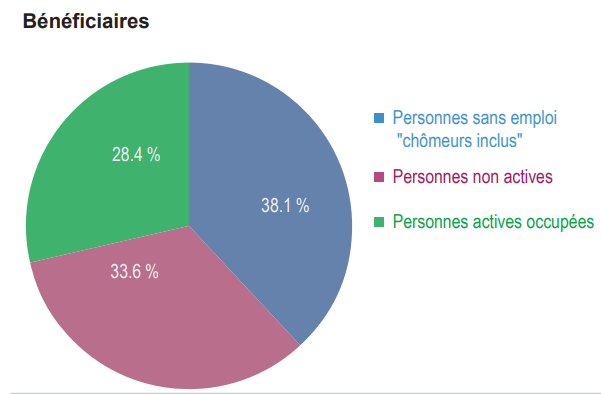 11
3. Mehrdimensionale Massnahmen für Familien
Familien in der Sozialhilfe

Die Grafiken auf der vorangehenden Folie zeigen (1) den hohen Anteil von Familien und insbesondere Alleinerziehenden unter den Sozialhilfebeziehenden und (2), dass fast ein Drittel der Sozialhilfebeziehenden im Alter von 15 bis 64 Jahren erwerbstätig ist (= Zielgruppen der vom Kanton geplanten neuen Massnahmen).
Der Kanton Neuenburg wendet die SKOS-Empfehlungen zur Ausrichtung der Sozialhilfe generell an (vorbehaltlich der Empfehlungen zur zeitlich gestaffelten Anpassung der Pauschalen).
Historisch wird ein «monatlicher Zuschlag» von CHF 50 Kind gewährt, der auf CHF 200 pro Familie begrenzt ist.
12
3. Mehrdimensionale Massnahmen für Familien
Familien in der Sozialhilfe: geplante Massnahmen ab 2026

Die Erwerbstätigkeit stärker fördern, auch bei geringem Beschäftigungsgrad. Der Einkommensfreibetrag wird für alle Haushalte geglättet.
Erhöhung des monatlichen Zuschlags von 50 auf 75 Franken pro Kind.
Aufhebung der Obergrenze für den monatlichen Zuschlag pro Kind.

Statt eine neue Leistung für Familien zu entwickeln, wird der Tätigkeitsbereich der Sozialhilfe erweitert, wodurch (1) die Situation der Familien, die Sozialhilfe beziehen, etwas verbessert werden kann und (2) bestimmte Familien mit geringem Einkommen künftig materielle Unterstützung erhalten können.
13
4. Schlussfolgerung und Perspektiven
Entscheid des Kantons Neuenburg

Verzicht auf die Entwicklung einer neuen bedarfsabhängigen Sozialleistung wie etwa Ergänzungsleistungen für Familien (neue bedarfsabhängige Leistungen führen zu Ein- und Austrittsschwellen und damit potenziell zu «Schwelleneffekten» und sind auch mit neuen Verwaltungskosten verbunden)
Stärkung bestehender Massnahmen, die sich bewährt haben und weiterentwickelt werden sollen (Prämienverbilligungen, Stipendien)
Während der Legislaturperiode 2025–2029 sollen die Mittel beschafft werden, um eine Studie zur Entwicklung der finanziellen Lage der Familien im Kanton durchführen zu können.
14
Danke für Ihre Aufmerksamkeit!
15